SAMPLE
PRESENTATION
SUBTITLE GOES HERE
www.tanknology.com
About Us
Put the industry leader on your team.
Tanknology is the largest provider of petroleum system compliance solutions in the United States. Our crews provide testing and related services at more than 50,000 sites each year, for customers of all sizes, in every corner of the country. We have tested well over 1 million tanks, and manage fuel site compliance needs, perform facility inspections and fuel filtration/polishing for more than 3,000 customers per year.
Our services span both the Underground (UST) and Aboveground (AST) storage tank markets through our regional operations offices that blanket the United States with local regulatory specialists throughout the country. Outside of the United States, international licensees provide Tanknology services in more than 30 countries.
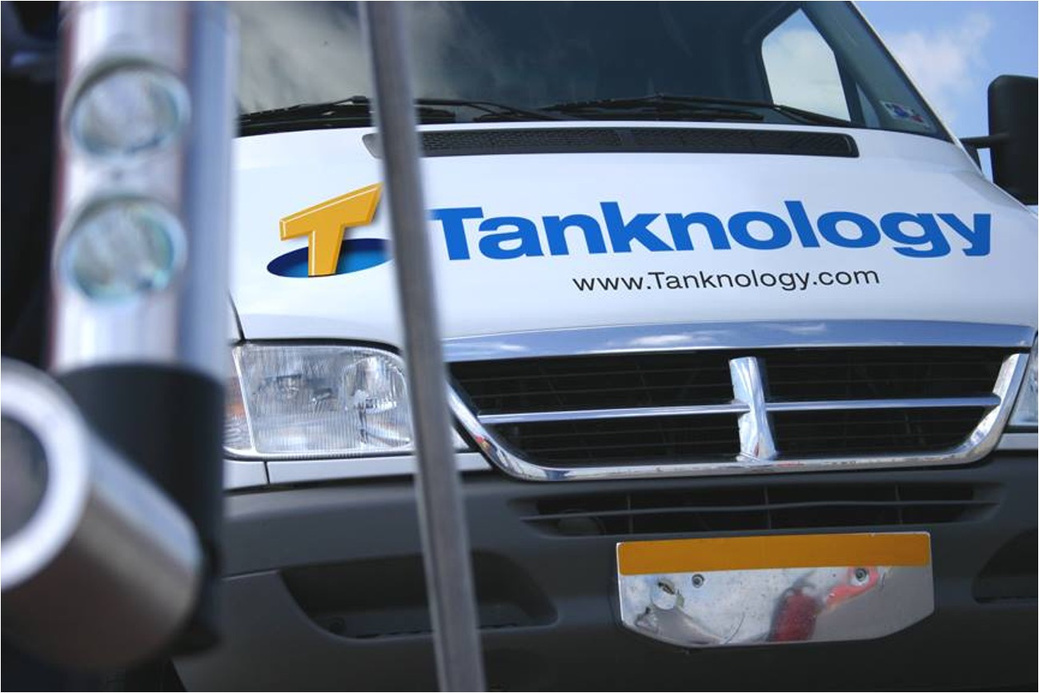 Put the industry leader on your team
Title of Slide
Lorem ipsum dolor sit amet, consectetur adipiscing elit. Pellentesque in hendrerit diam, et mollis libero.
Heading 2
Heading 2
Lorem ipsum dolor sit amet, consectetur adipiscing elit.
Pellentesque in hendrerit diam, et mollis libero.
Lorem ipsum dolor sit amet, consectetur adipiscing elit.
Pellentesque in hendrerit diam, et mollis libero.
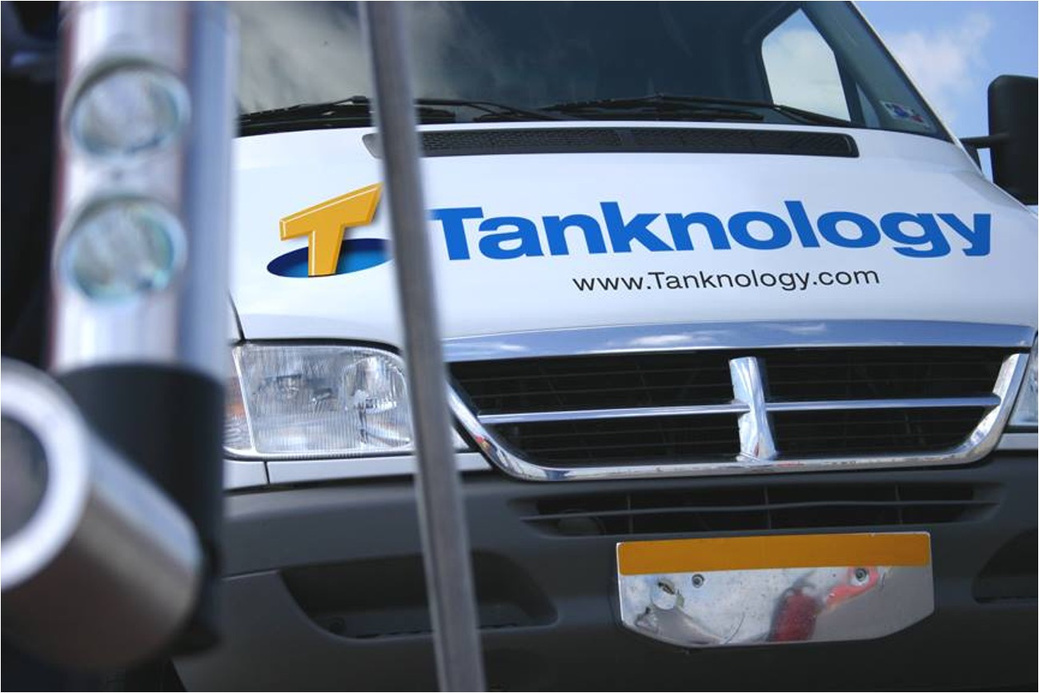 Title of Slide
Lorem ipsum dolor sit amet, consectetur adipiscing elit. Pellentesque in hendrerit diam, et mollis libero. Curabitur sedfacilisis elit. Mauris semper vitae neque a porta. In congue velitsed maurisefficitur, sedaliquet odio semper. Quisque feugiat, lectus sedtristique gravida, ligula diammollis nisi, ut dignissim semsem vitae erat. Aliquam pellentesque ac orci egetscelerisque. 

Integer sodales felis vitae magna venenatis faucibus. Curabitur sedfacilisis elit. Mauris semper vitae neque a porta. In congue velitsed maurisefficitur, sedaliquet odio semper. Quisque feugiat, lectus Maecenas laoreet rhoncus nisl, ac aliquam lacus laoreet et.
Put the industry leader on your team
Put the industry leader on your team
Title of Slide
Column 1
Column 2
Column 3
Lorem ipsum dolor sit amet, consectetur adipiscing elit.
Pellentesque in hendrerit diam, et mollis libero. 
Curabitur sedfacilisis elit. Mauris semper vitae neque a porta. 
In congue velitsed maurisefficitur, sedaliquet odio semper.
Lorem ipsum dolor sit amet, consectetur adipiscing elit.
Pellentesque in hendrerit diam, et mollis libero. 
Curabitur sedfacilisis elit. Mauris semper vitae neque a porta. 
In congue velitsed maurisefficitur, sedaliquet odio semper.
Lorem ipsum dolor sit amet, consectetur adipiscing elit.
Pellentesque in hendrerit diam, et mollis libero. 
Curabitur sedfacilisis elit. Mauris semper vitae neque a porta. 
In congue velitsed maurisefficitur, sedaliquet odio semper.
THANK YOU!
QUESTIONS? CONTACT US:
First Name Last Name
Job Title
YourEmail@Tanknology.com
1.800.XXX.XXXX
www.tanknology.com
Put the industry leader on your team